Types of Books
(Kitap Türleri)
Novel
Poetry Book
Roman
Şiir Kitabı
Science Book
Geography Book
Bilim Kitabı
Coğrafya Kitabı
Story Book
Adventure Book
Hikaye Kitabı
Macera Kitabı
Music Book
History Book
Müzik Kitabı
Tarih Kitabı
Magazine
Dictionary
Dergi
Sözlük
Newspaper
E-book
Gazete
Elektronik Kitap
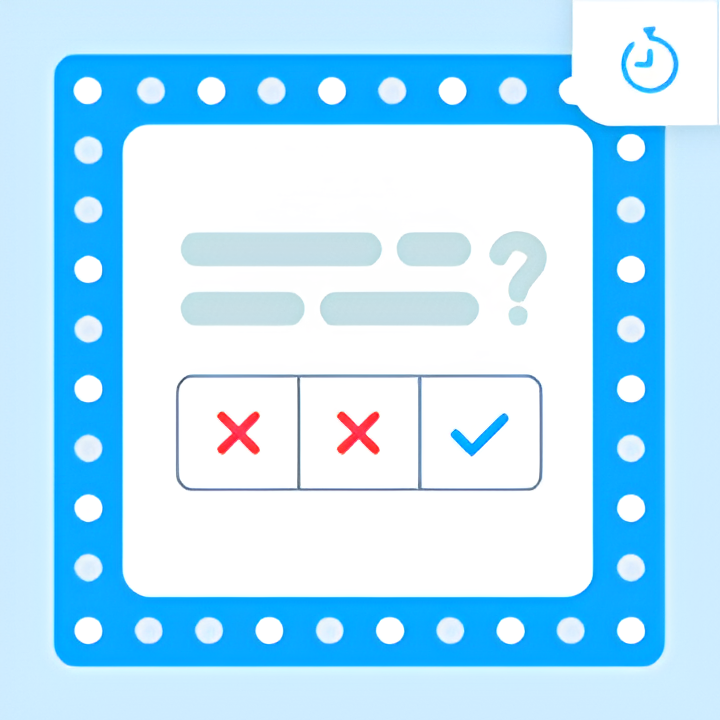 Let's Play!
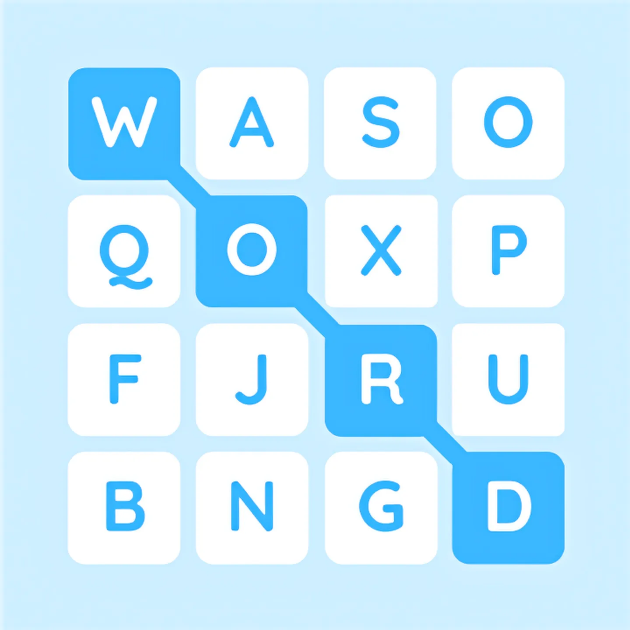 Let's Play!
House objects
(Ev eşyaları)
Houseplant
Ev bitkisi
Painting
Tablo
Fireplace
Şömine
Curtain
Perde
Sofa
Koltuk
Carpet
Halı
Coffee Table
Sehpa
Bookshelf
Kitaplık
Lamp
Lamba
Clock
Saat
Computer
Bilgisayar
Pinboard
Pano
Desk/Table
Masa
Drawers
Çekmeceler
Box
Kutu
Rug
Kilim
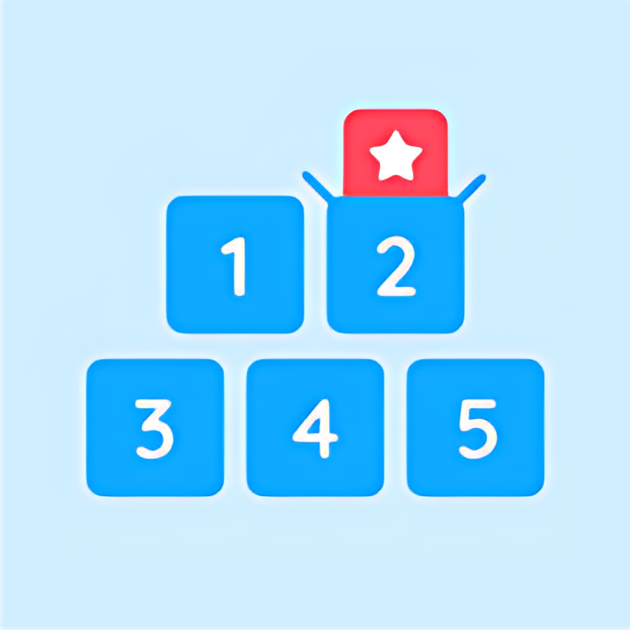 Let's Play!
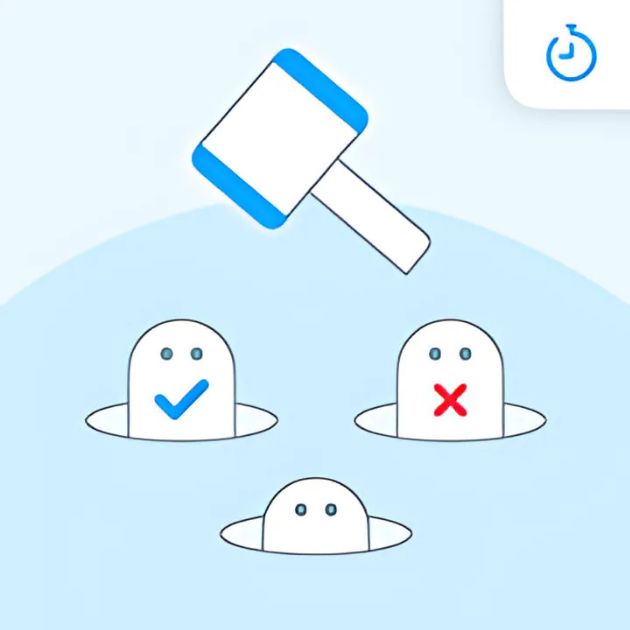 Let's Play!
Important Words
(Önemli Kelimeler)
Look at
Bakmak
I am looking at the mirror.
(Ben aynaya bakıyorum.)
Look for
Araştırmak / Bulmaya çalışmak
I am looking for my friend.
(Ben arkadaşımı bulmaya çalışıyorum.)
Look up
Sözlükten veya kitaptan bir şey aramak
I look up dictionary for unknown words.
(Bilmediğim kelimeler için sözlüğe bakarım.)
Bookworm
Borrow
Kitap kurdu
Ödünç almak
Author
Important
Yazar
Önemli
Location
Interesting
Konum
İlginç
Assignment
Imaginary
Ödev
Hayali
House
Ev
Room
Oda
School
Okul
Library
Kütüphane
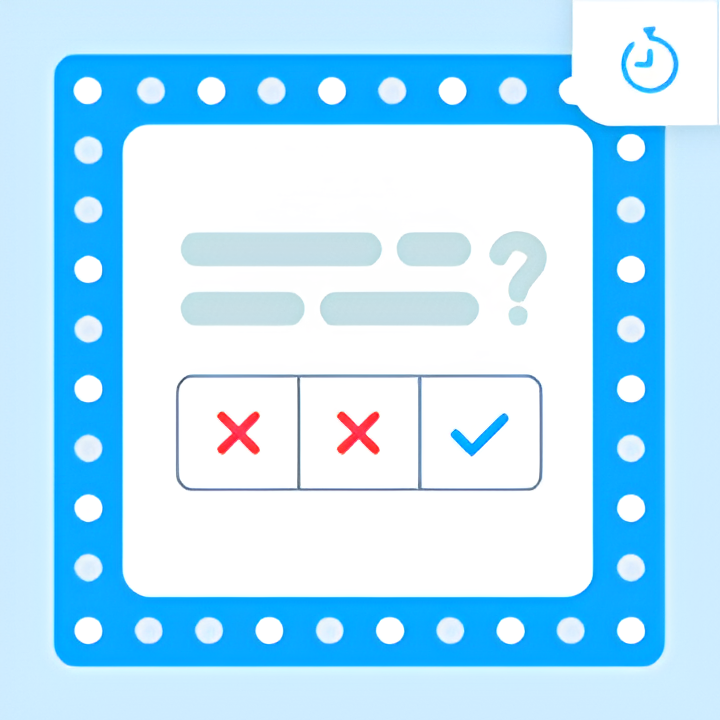 Let's Play!
Prepositions of Place
(Yer Edatları)
On
Under
Üstünde
Altında
In
Over
İçinde
Üstünde
Next to
In front of
Bitişiğinde
Önünde
Near
Behind
Yakınında
Arkasında
Opposite
Karşısında
Between
Around
Arasında
Etrafında
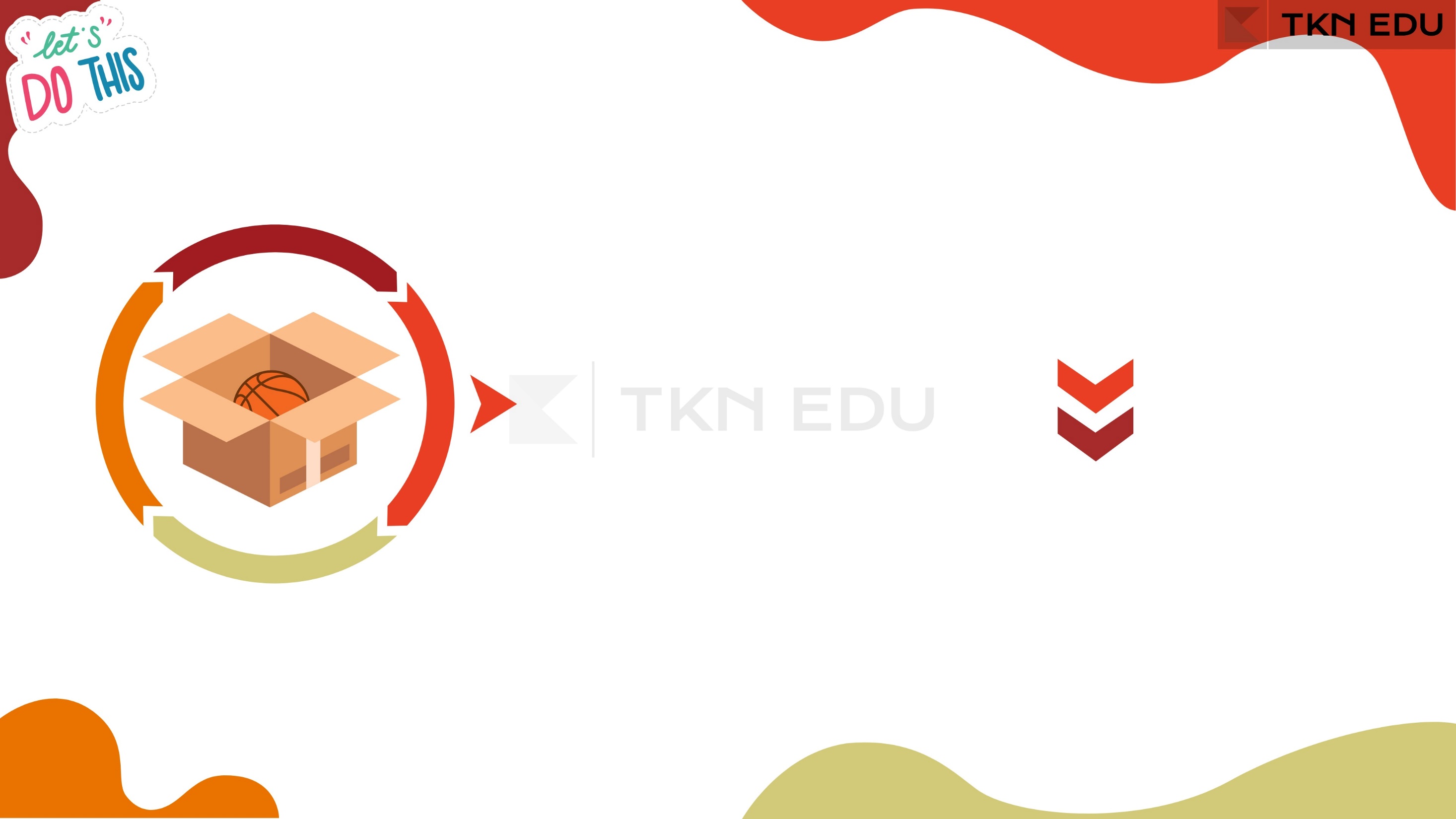 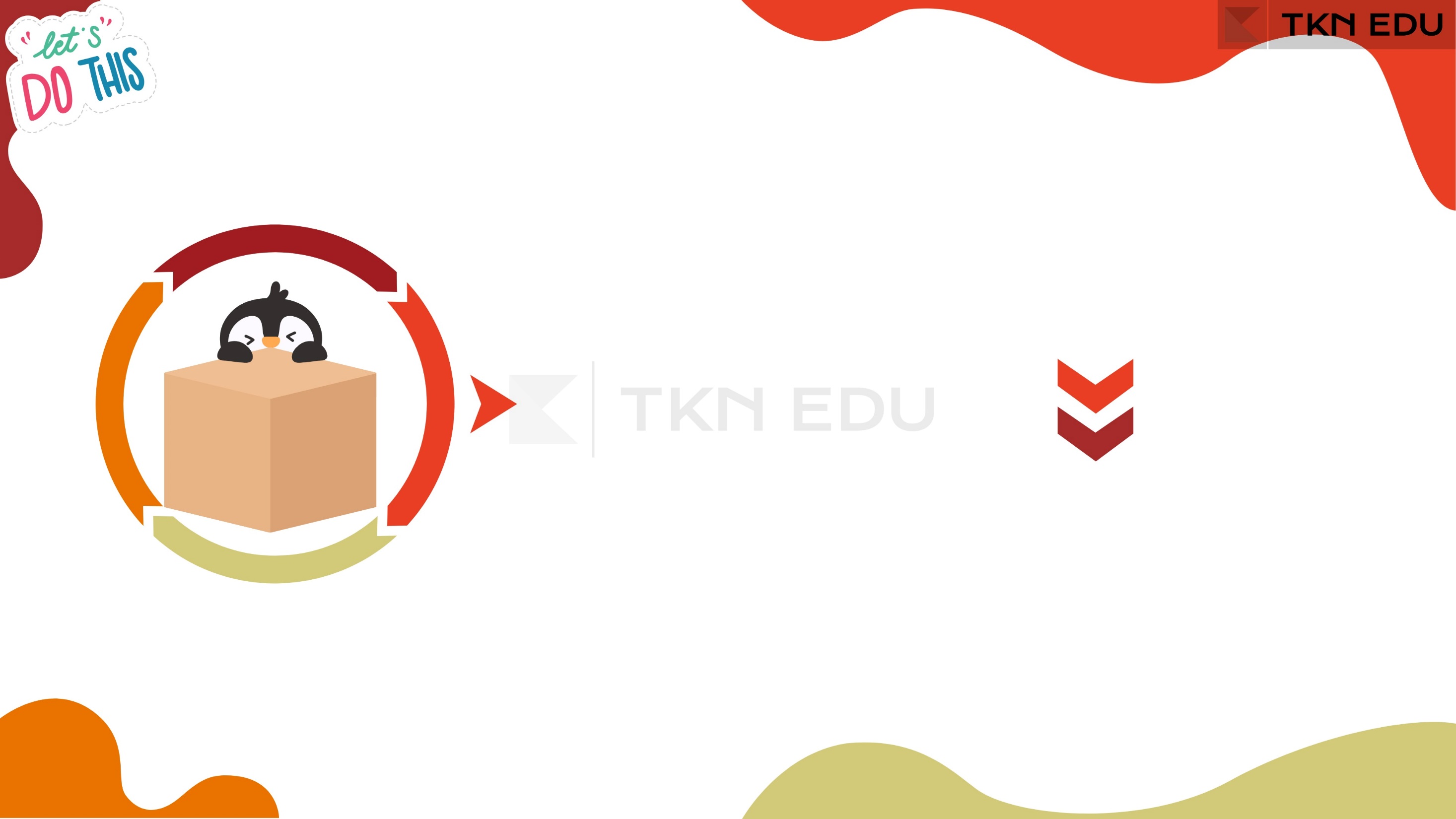 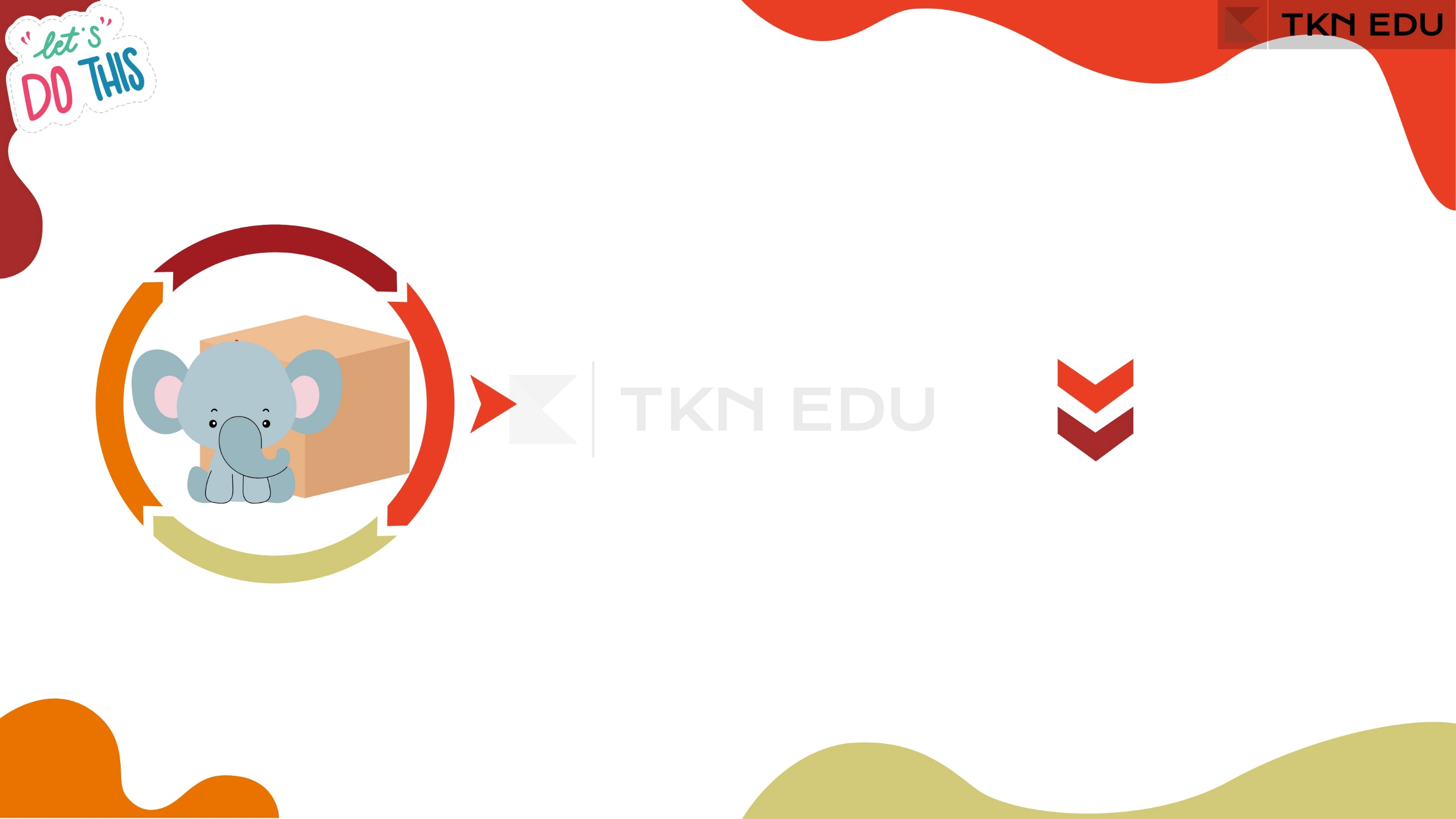 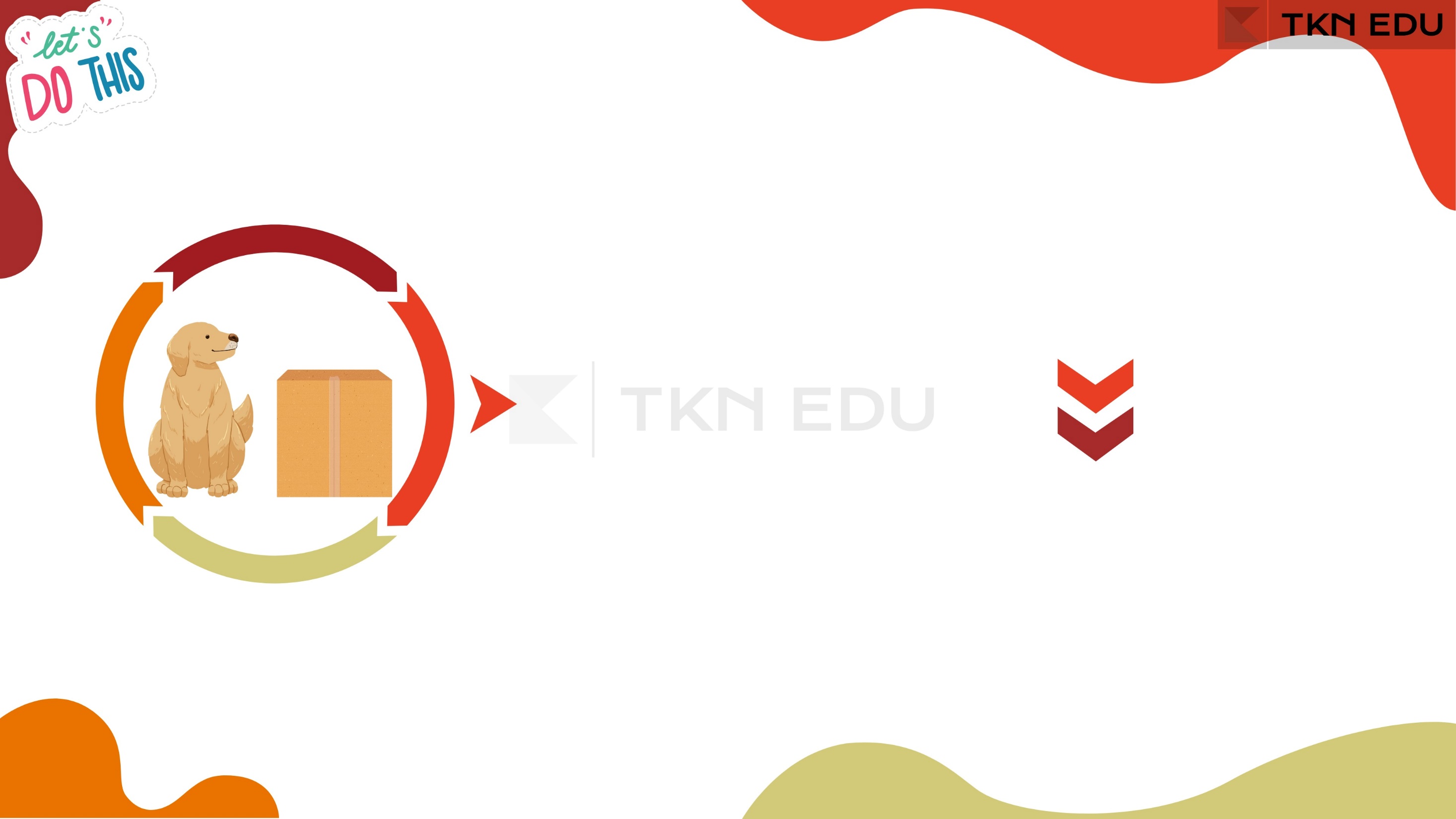 Where is the ball?
Where is the ball?
Where is the penguin?
Where is the elephant?
Where is the dog?
It is on the box.
It is in the box.
It is behind the box.
It is in front of the box.
It is next to the box.
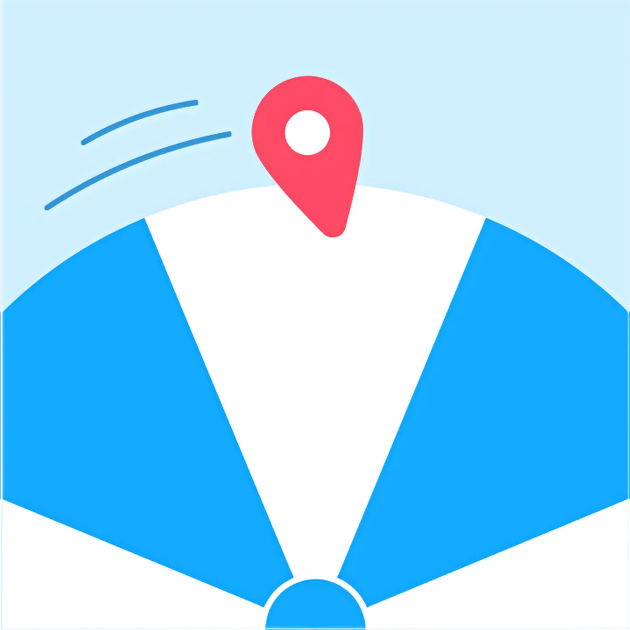 Let's Play!
Let's Repeat!
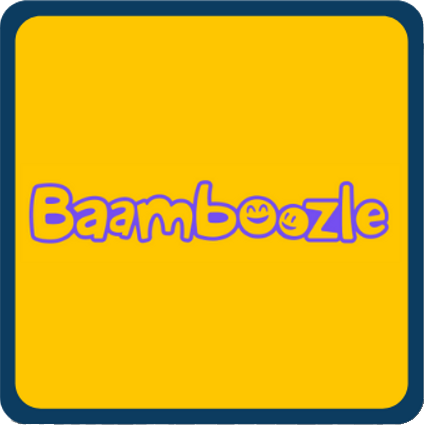 Let's Play!